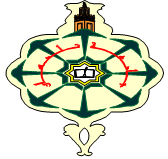 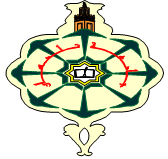 Pathologies des Glandes SurrénalesLe phéochromocytome Module d’Endocrinologie 5 ème année de médecine
PR Khelil neh 
Mca en endocrinologie- diabétologie et maladies métaboliques
Faculté de médecine de Tlemcen
Généralités

- Le phéochromocytome est une tumeur rare sécrétant les catécholamines 
- Origine= des cellules chromaffines de la médullosurrénale.
           - Dans 90% des cas, il est surrénalien, rarement bilatéral. Il peut être ectopique (paragangliome)
             situé entre le trou occipital et le sacrum, surtout au niveau de l’abdomen (bifurcation aortique,
             organe de Zuckerkandl..) et thoracique( médiastin) et au cou( carotides, glomus).
           - Responsable d’une HTA qui peut être curable chirurgicalement.
           - Isolé, ou faisant partie d’une NEM2 A ou NEM2 B, maladie de Von Hippel Lindau,
             Neurofibromatose de type 1.
           - Malin dans 10% des cas 
           - Risque: mort subite par troubles du rythme lié à un paroxysme sécrétoire
Généralités
Cette tumeur sécrète les catécholamines (Adrénaline, noradrénaline) qui agissent sur la pression artérielle et le métabolisme glucido-lipidique via les récepteurs du système sympatique :
1 : Vasoconstriction (VC) et glycogénolyse
2 : VC, inhibition de l’insulinosécrétion
β1 : Inotropisme, chronotropisme, mise en jeu du SRAA, lipolyse
β2 : Bronchodilatation, VD sélective
Généralités 

      -  L'excès de sécrétion de catécholamines s'observe au cours de tumeurs dites
       « chromaffines », car elles fixent certains colorants, mais qui en réalité fabriquent des
        catécholamines : les phéochromocytomes.
      -  La décharge d'adrénaline qui en résulte peut être très dangereuse par l'hypertension
      artérielle brutale qu'elle entraîne ; dans un deuxième temps, la relaxation secondaire et
      très rapide des vaisseaux peut provoquer un collapsus.
      - La sécrétion des catécholamines par la tumeur peut être :
  *Paroxystique et importante, produisant des manifestations cliniques aiguës et bruyantes
  *Permanente et modérée, responsable de signes discrets et non paroxystiques.
Tableau clinique
Hypertension artérielle : mode de révélation dans 65% des cas 

HTA permanente ou paroxystique
La crise débute brutalement.
La pression artérielle au cours des crises atteint des chiffres très élevés
Peut s’accompagner d’hypotension orthostatique
Retentissement rapide sur l’œil  et le rein
La crise peut se compliquer d'accidents (œdème aigu du poumon, hémorragie cérébrale ou cérébroméningée).
Elle  répond rarement aux traitements conventionnels.
Tableau clinique 
Les accès paroxystiques : mode de révélation dans 25% des cas 

Les paroxysmes, de quelques minutes à quelques heures, génèrent un syndrome critique fait de :
: Céphalées, sueurs, palpitations  = triade de MENARD 
    * Les sueurs sont constantes, succédant à la phase douleur-pâleur. Elles s'accompagnent souvent alors d’une
       vasodilatation avec érythrose du visage.
    * Les palpitations sont à début brutal, s'accompagnant d'angoisse.
Pâleur impressionnante.
Douleurs épigastriques + nausées
Pression artérielle pouvant atteindre des chiffres alarmants
La crise est souvent déclenchée par un effort, une émotion, un changement brusque de position (passage en décubitus latéral), la palpation douce de l'abdomen (augmentation de la pression intra-abdominale)
Tableau clinique

Manifestations  atypiqes:
Souvent méconnus, constipation, douleurs abdominales diffuses, nausées et vomissements qui peuvent se manifester indépendamment d’accès paroxystiques.
 Des accès de tremblements
 OAP,  angine de poitrine et même infarctus du myocarde 
troubles du rythme cardiaque (+ + +) : tachycardie sinusale, supraventriculaire
Diabète 
Collapsus :  souvent provoqué (épreuves pharmacologiques, chirurgie, grossesse et accouchement). 
Formes pseudo-hyperthyroïdiennes : sueurs, palpitations, amaigrissement, tremblement ;
Diagnostic biologique 

Repose sur les dosages urinaires ( plus contributifs), par HPLC ( Se et Sp ++++) :
Des dérivés méthoxylés des cathécholamines dans les urines de 24h:
Métanéphrines urinaires des 24 H
Normétanéphrines urinaires des 24 H

Le dosage de l’acide vanylmandélique (VMA), moins fiable n’est plus utilisé. 
Le dosage plasmatique des catécholamines: plus compliqué
     * Conditions draconiennes de prélèvement
- Dosage de la chromogranine A : svt élevé mais peu spécifique
Diagnostic topographique 

Les  examens  indispensables (localisation + rechercher des métastases):

IRM à préférer au Scanner thoraco-abdominal: met en évidence la tumeur dans 80 -95% des cas ( coupes surrénaliennes puis totocorporelles)
Scintigraphie au MIBG: en 2ème intention , localise les tumeurs petites  et ectopique
Formes cliniques 
Formes associées :
NEM2
Phacomatoses : 
Maladie de Von-Recklinghaussen ( Phéo+ neurofibromes  + nodules de lish iriens+ taches café au lait) 
Maladie de Von-Hippel-Lindau (Phéo + tm rénale+ tm pancréatique+ hémangioblastomes) 
Formes malignes :
La malignité ne peut être affirmée sur l’examen anatomopathologique. Seule la présence d’une extension loco-régionale ou d’une métastase (hépatique ou pulmonaire) permet de confirmer la malignité.
Prise en charge thérapeutique 

Ne peut être que chirurgical
Préparation médicale  : Réhydratation,  bloquant ( prazosine au moins 10 j avant chir) après 1 semaine un β-bloquant peut être ajouté voir un IC ou un IEC afin d’opérer un patient normotendu.
Dans les formes visiblement malignes, chir + chimiothérapie 
      - Dans tous les cas, la surveillance doit être prolongée